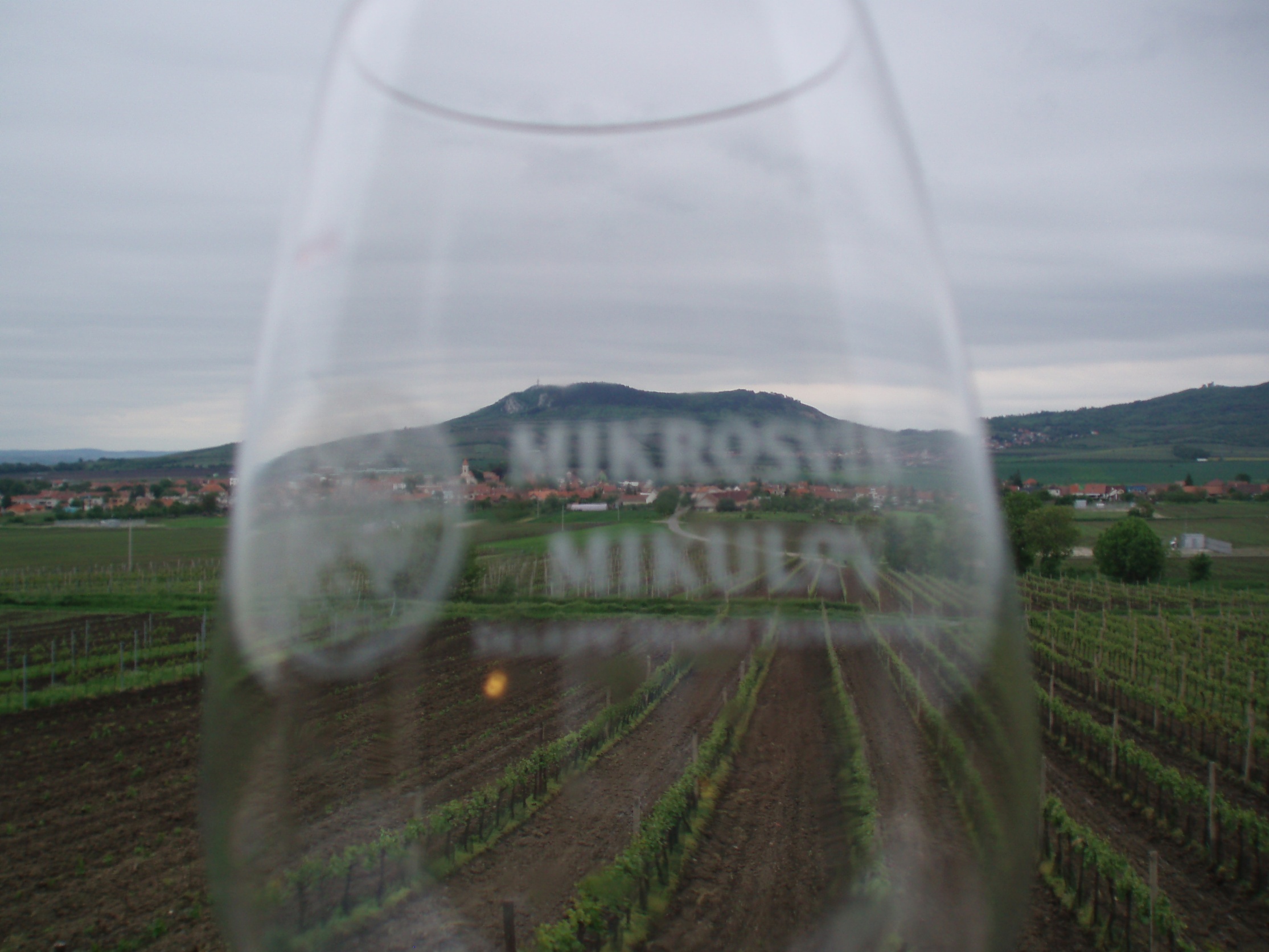 V Í N O
„Pro někoho víno symbolizuje krásu a ušlechtilost, historii, či těsné spojení s přírodou. Někdo vnímá víno jako symbol duševní pohody, dostupného luxusu, nebo moderního způsobu vyjádření vlastní kultury.“
DNES SE NAUČÍME:
VÝROBU ČERVENÉHO VÍNA
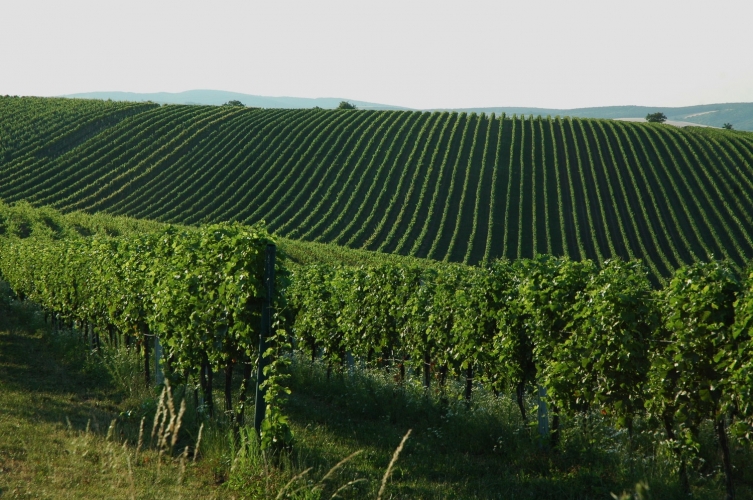 Fáze výroby červeného vína
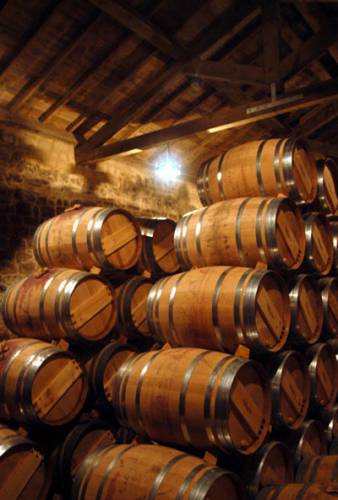 Surovina
Odzrňování hroznů
Kvašení, macerace
Lisování
Odkalení vína
Dokvášení
Stáčení vína
Školení vína
Lahvování
Surovina
Zdravé hrozny tvoří základní předpoklad pro výrobu kvalitních jakostních vín. Nezralé hrozny se zelenými třapinami dávají vínu příchuť po třapinách a chlorofylu.
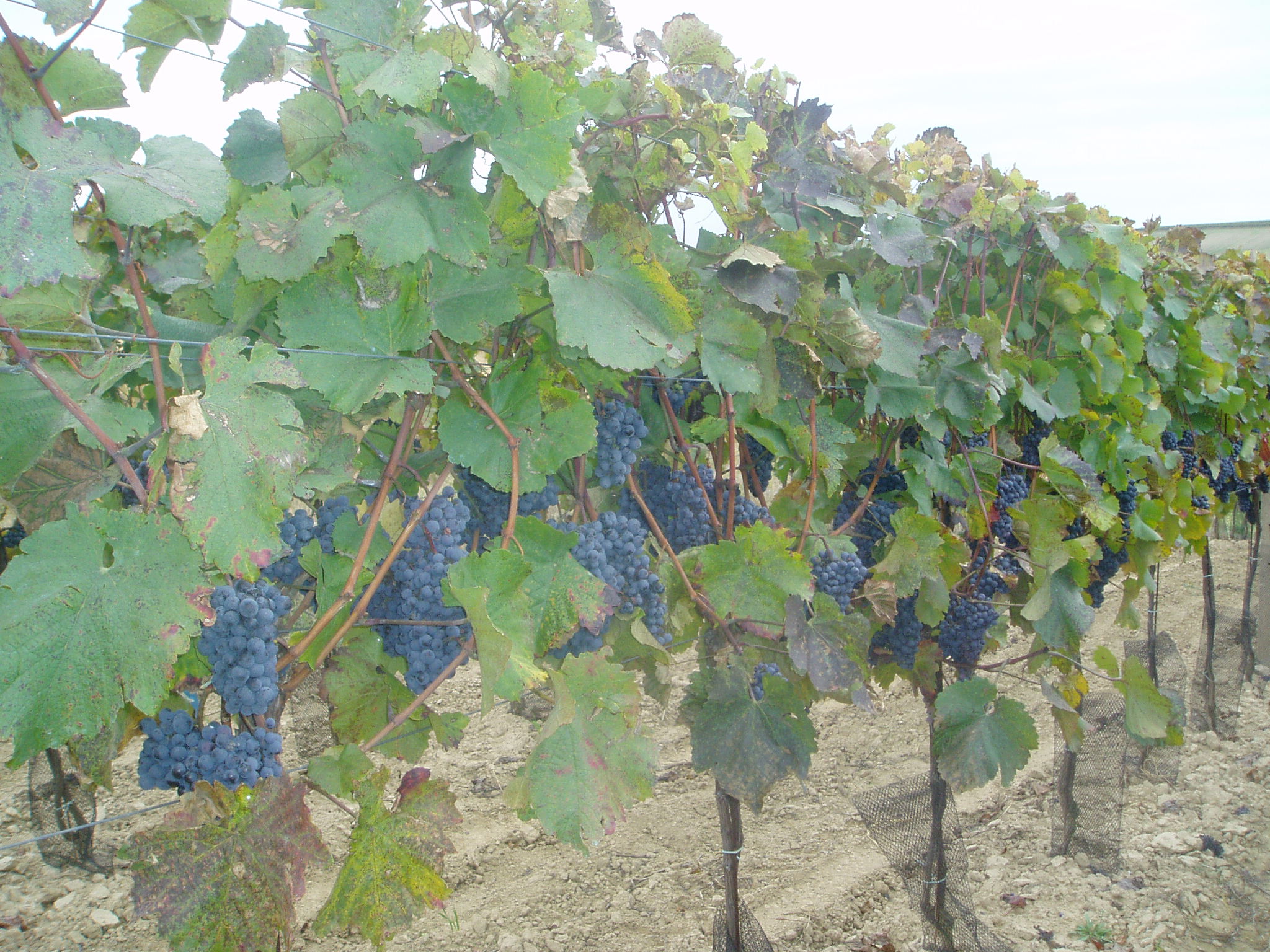 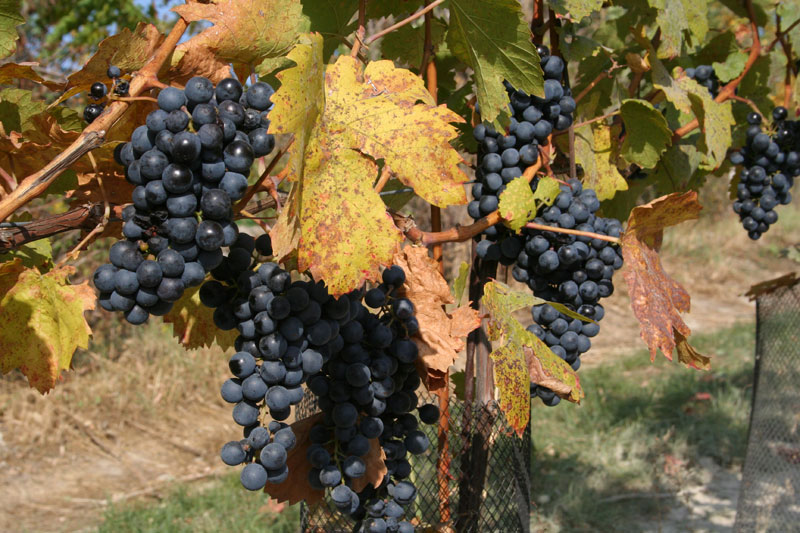 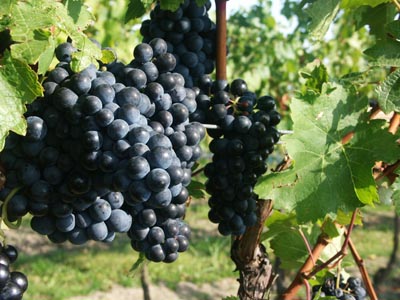 Odzrňování hroznů
Odzrněním jsou pevné části hroznu - třapiny a dřevité části, odděleny od bobulí.
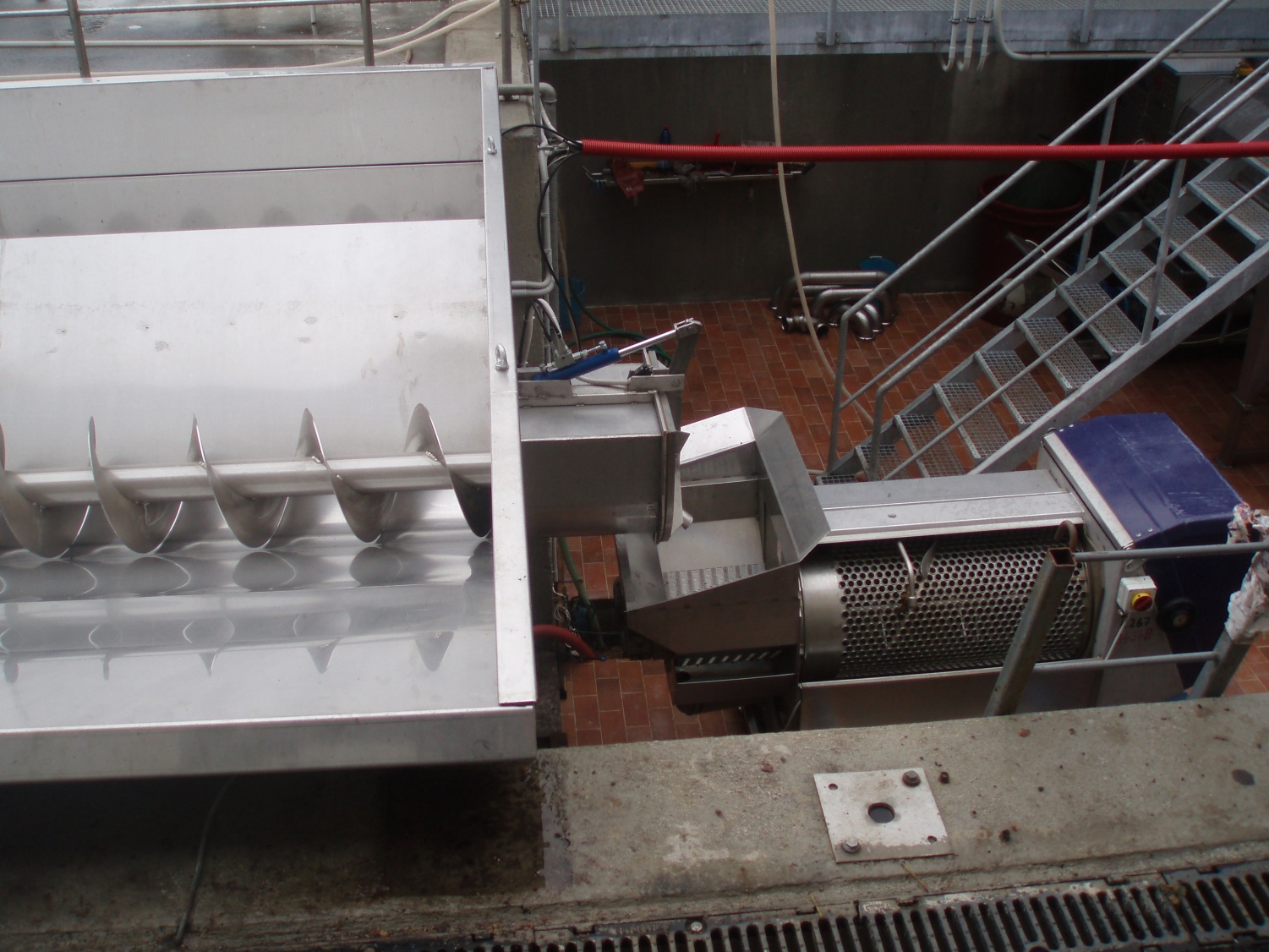 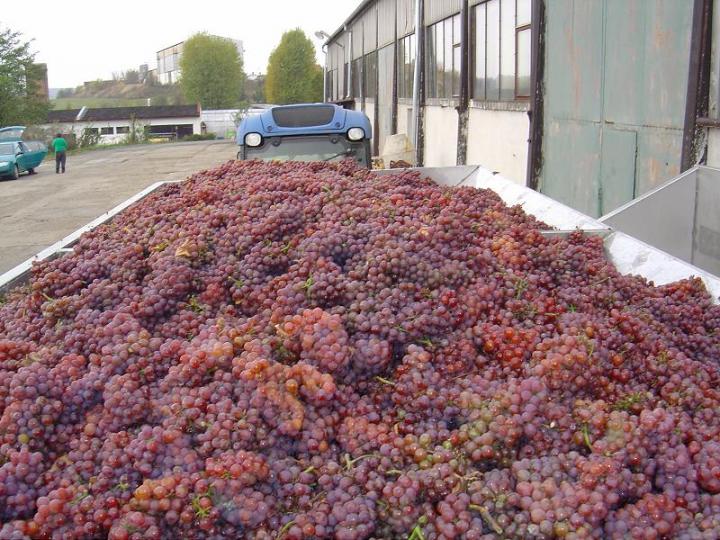 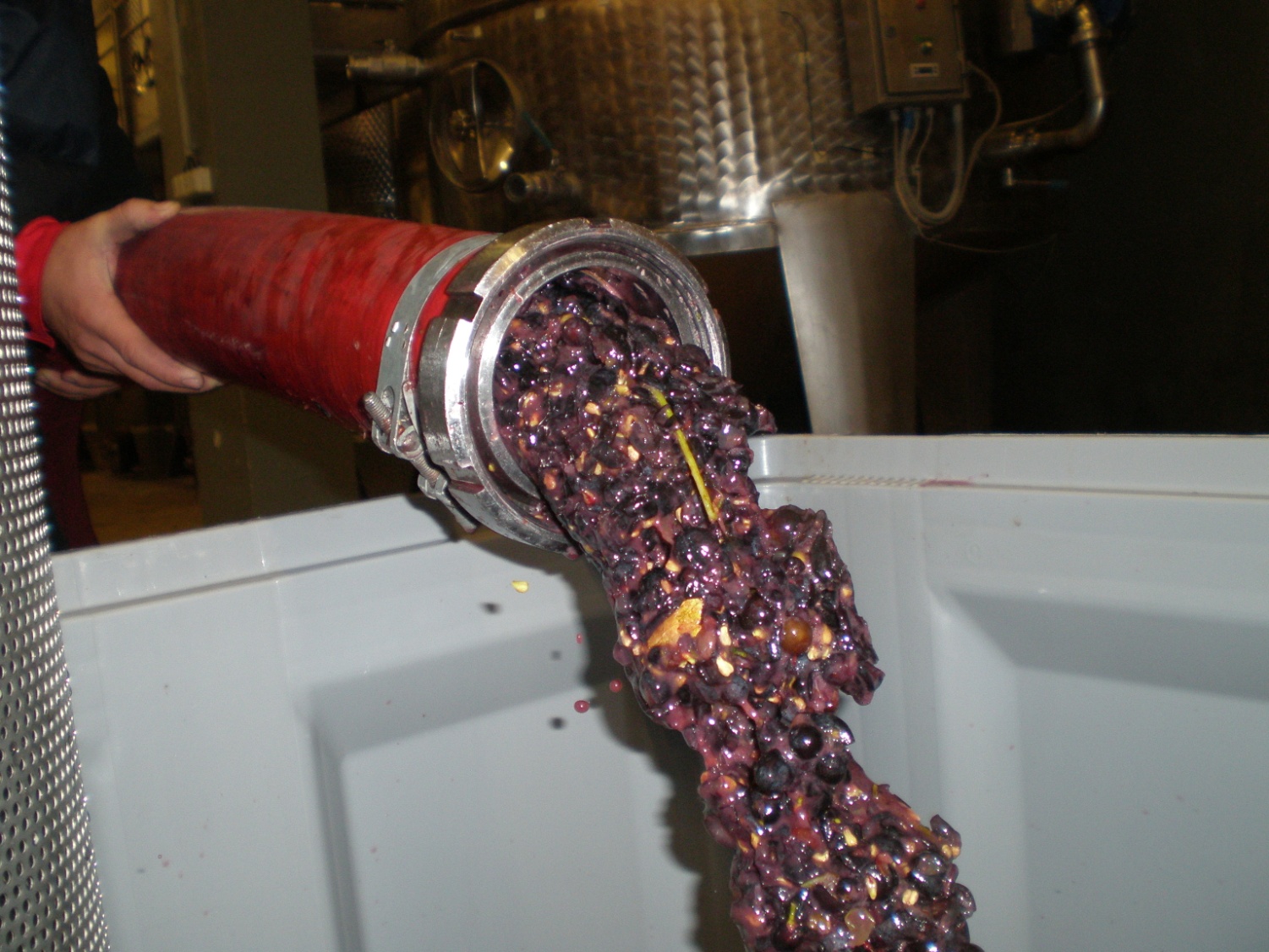 Kvašení- macerace
Je proces při kterém jsou cukry přeměňovány na alkohol. V průběhu kvašení přechází ze slupek hroznů do moštu barvivo a další látky.
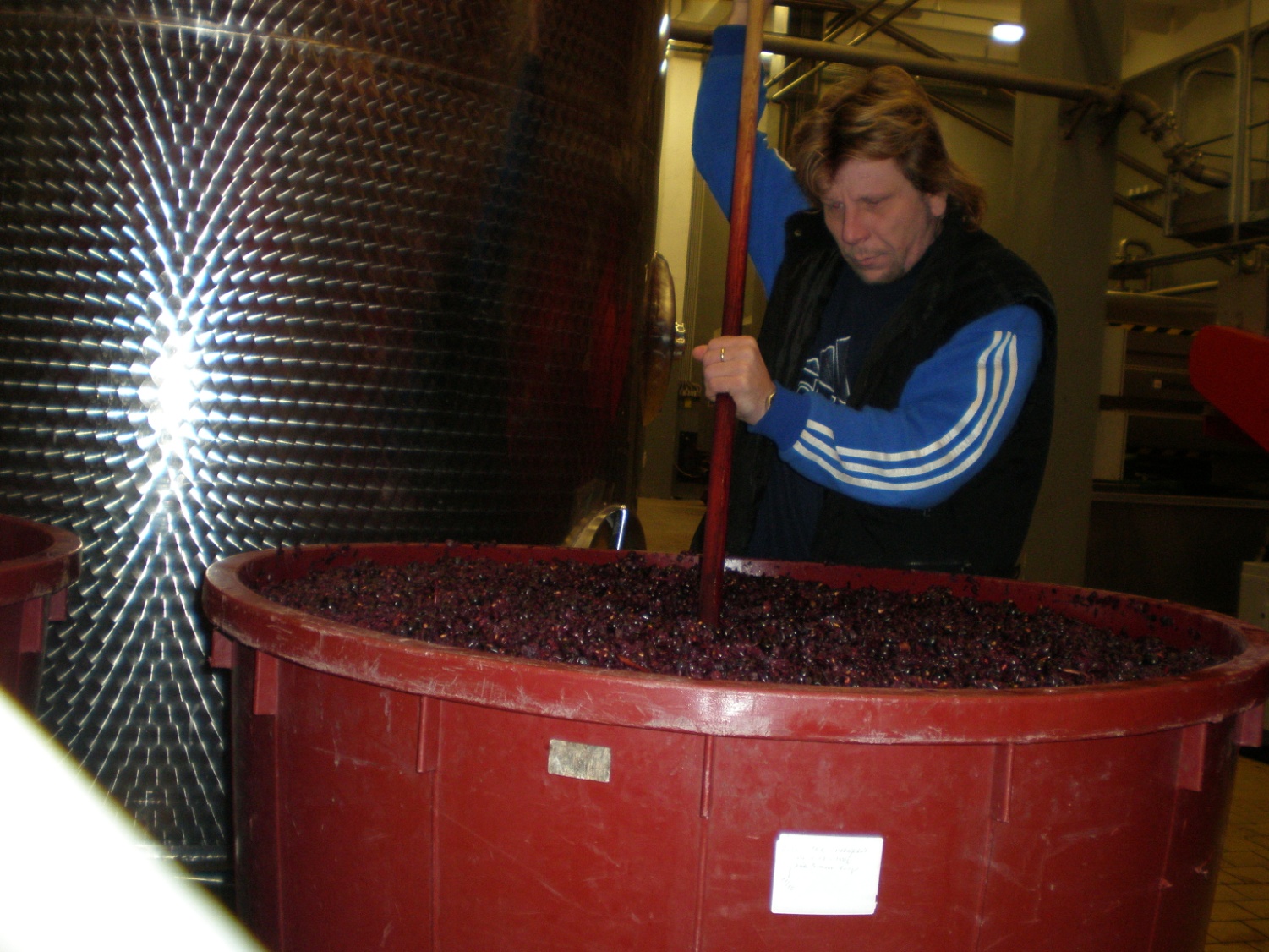 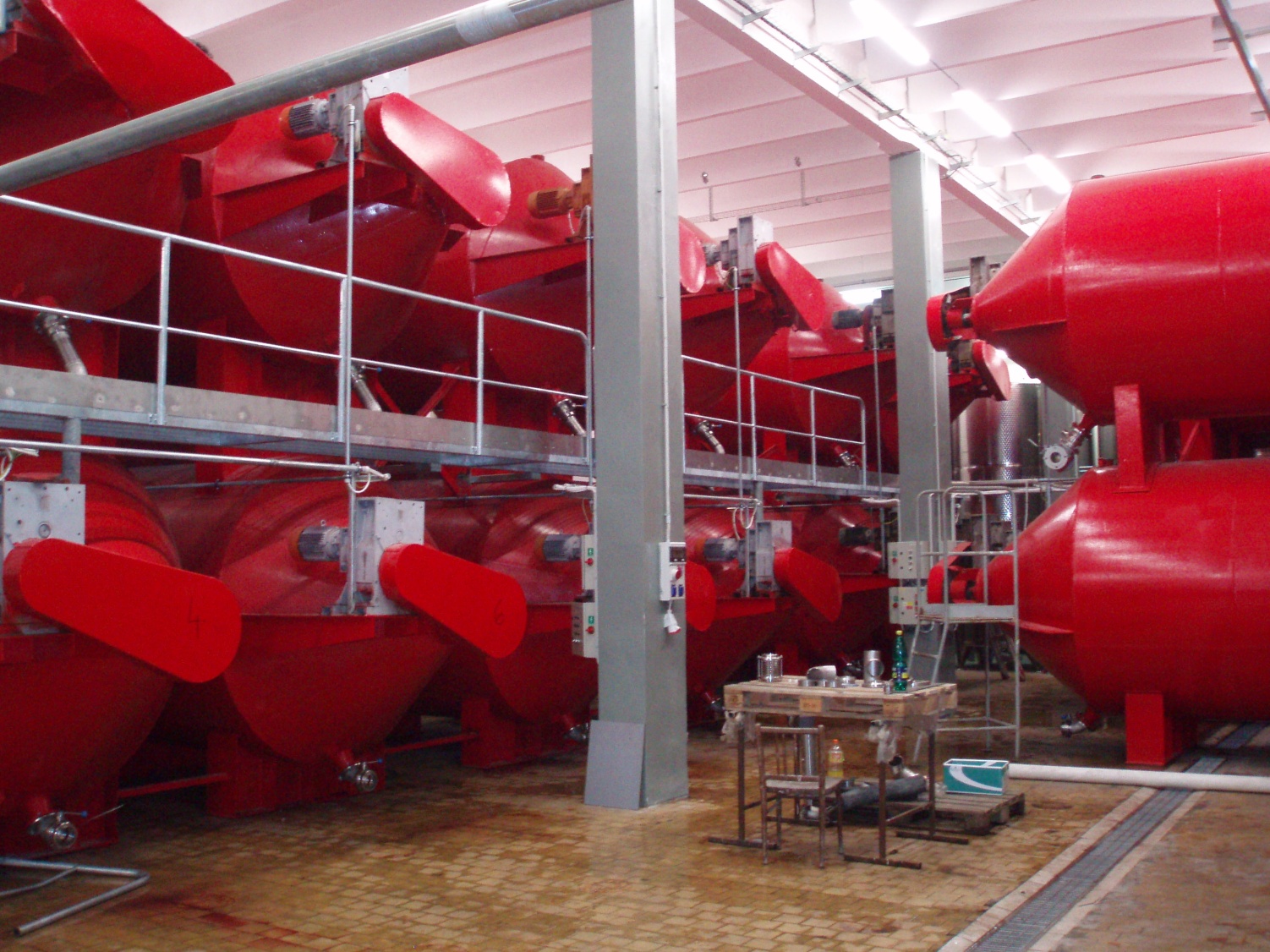 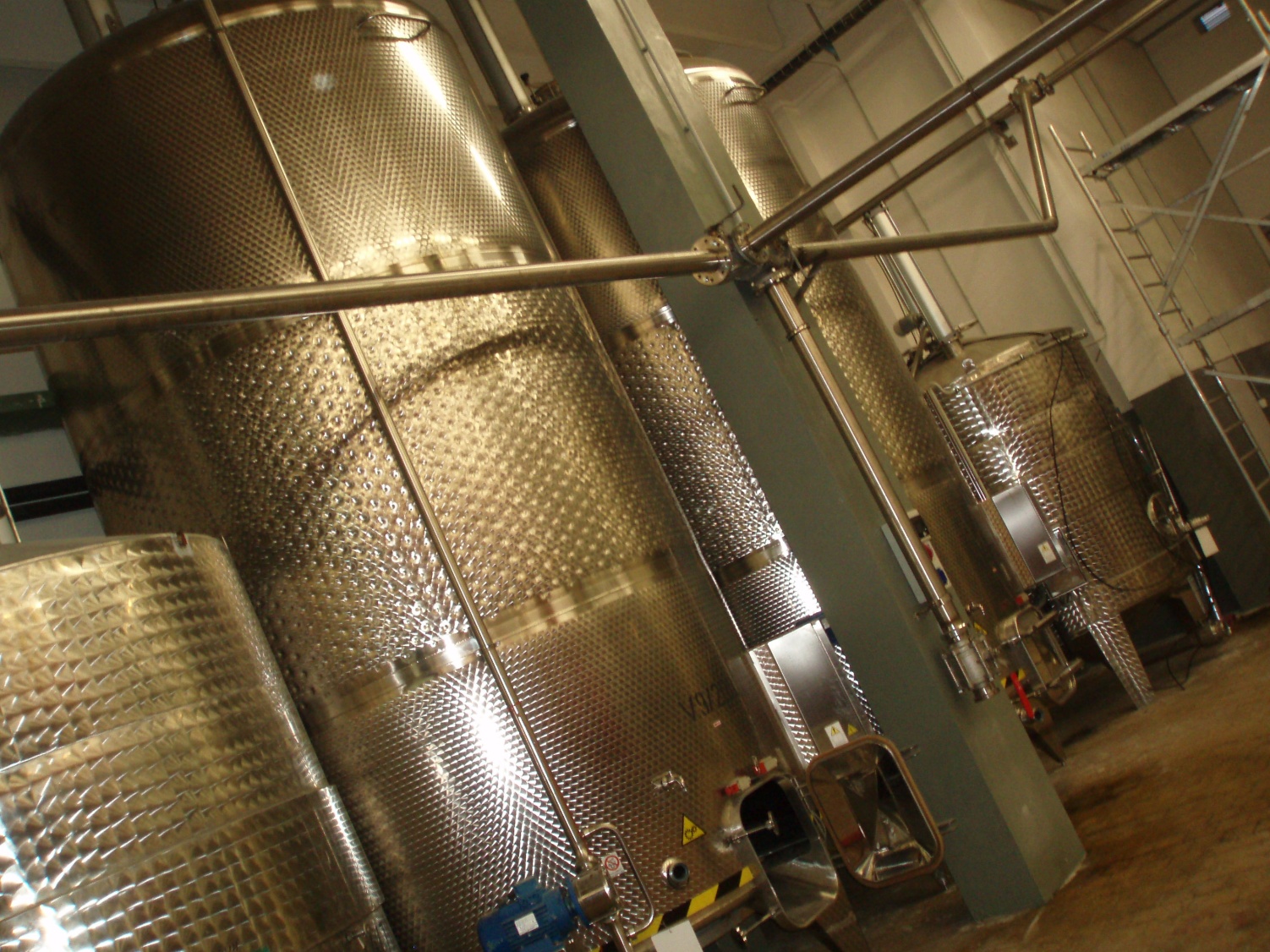 Lisování
Po skončení kvašení – macerace lisujeme. Lisováním oddělujeme víno od pevných částí.
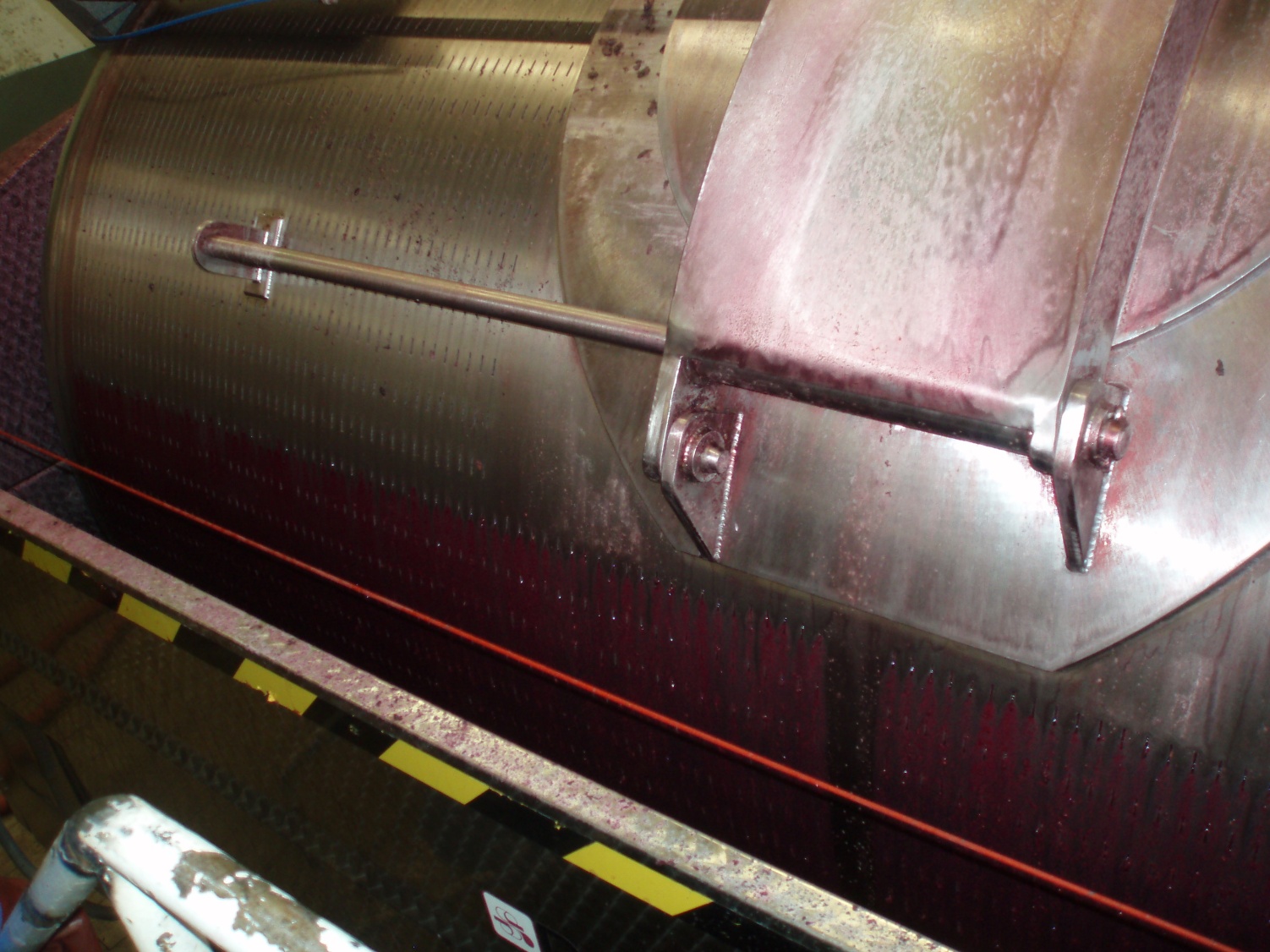 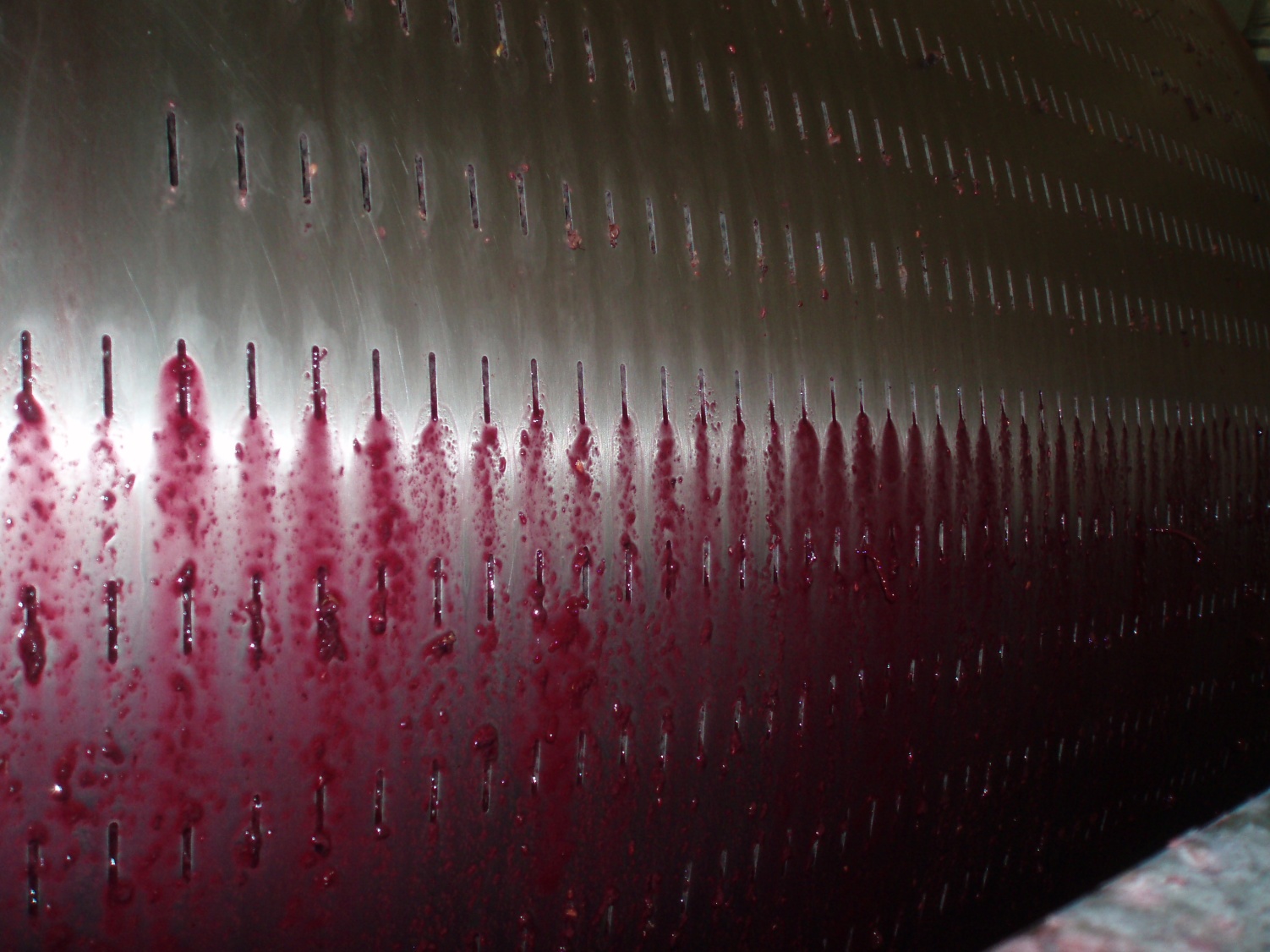 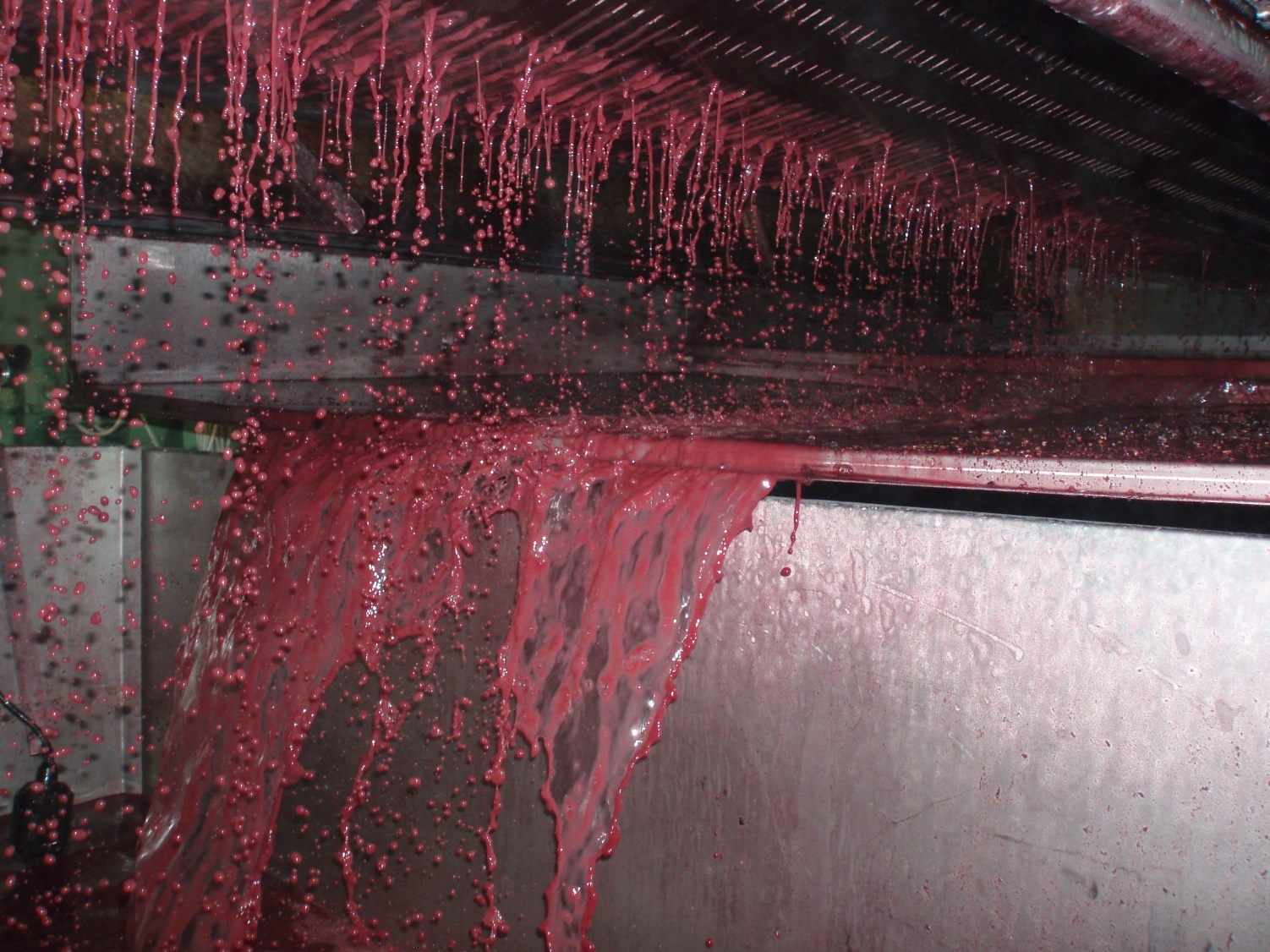 Odkalení vína
Odkalování vína je nezbytnou součástí procesu kvašení, kdy sedimentací odstraníme z vína hrubé kvasnice
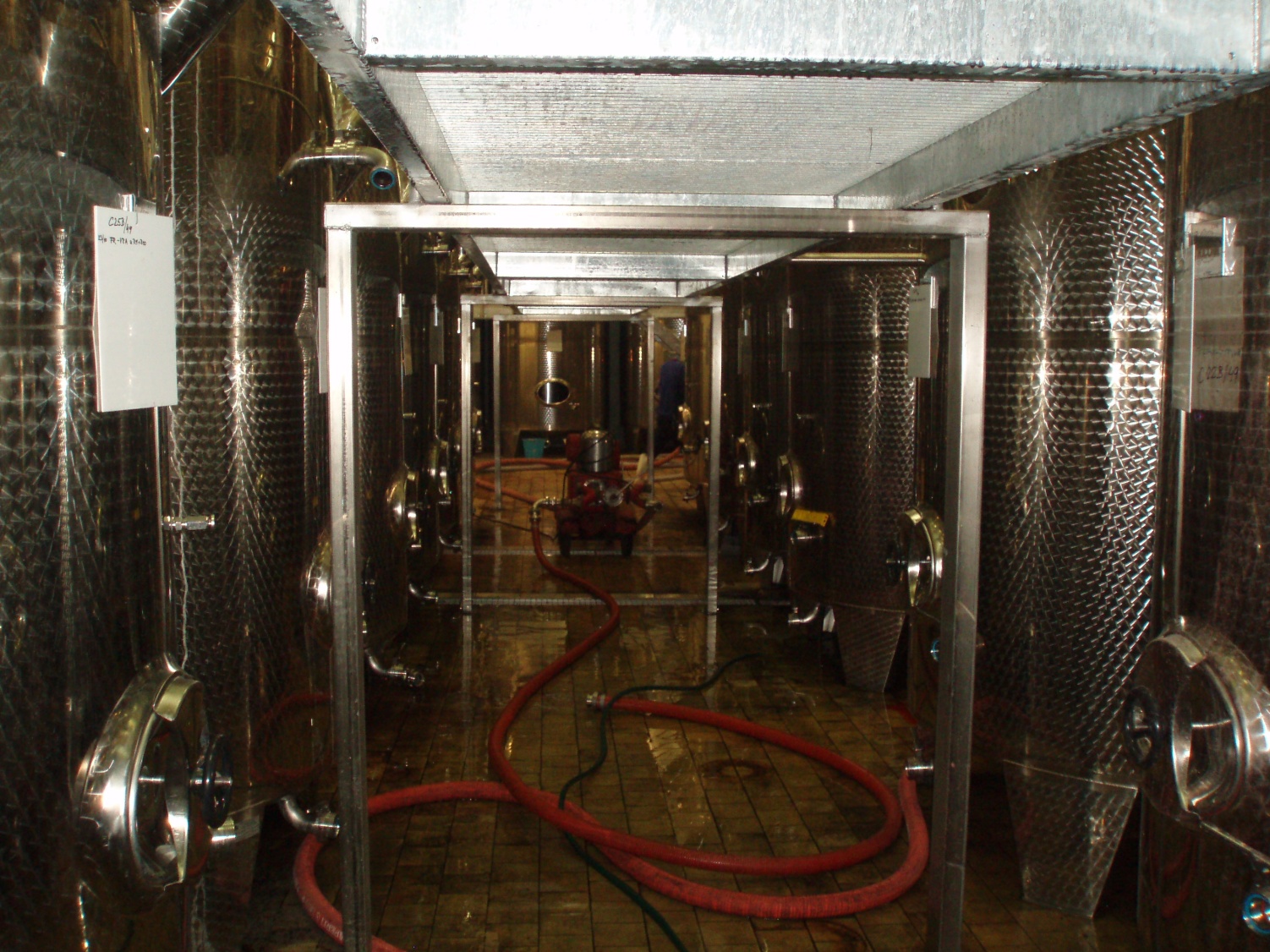 Dokvášení
V této fázi výroby dochází k jablečno-mléčné fermentaci, kdy bakterie přeměňují ostrou kyselinu jablečnou na jemnou kyselinu mléčnou.
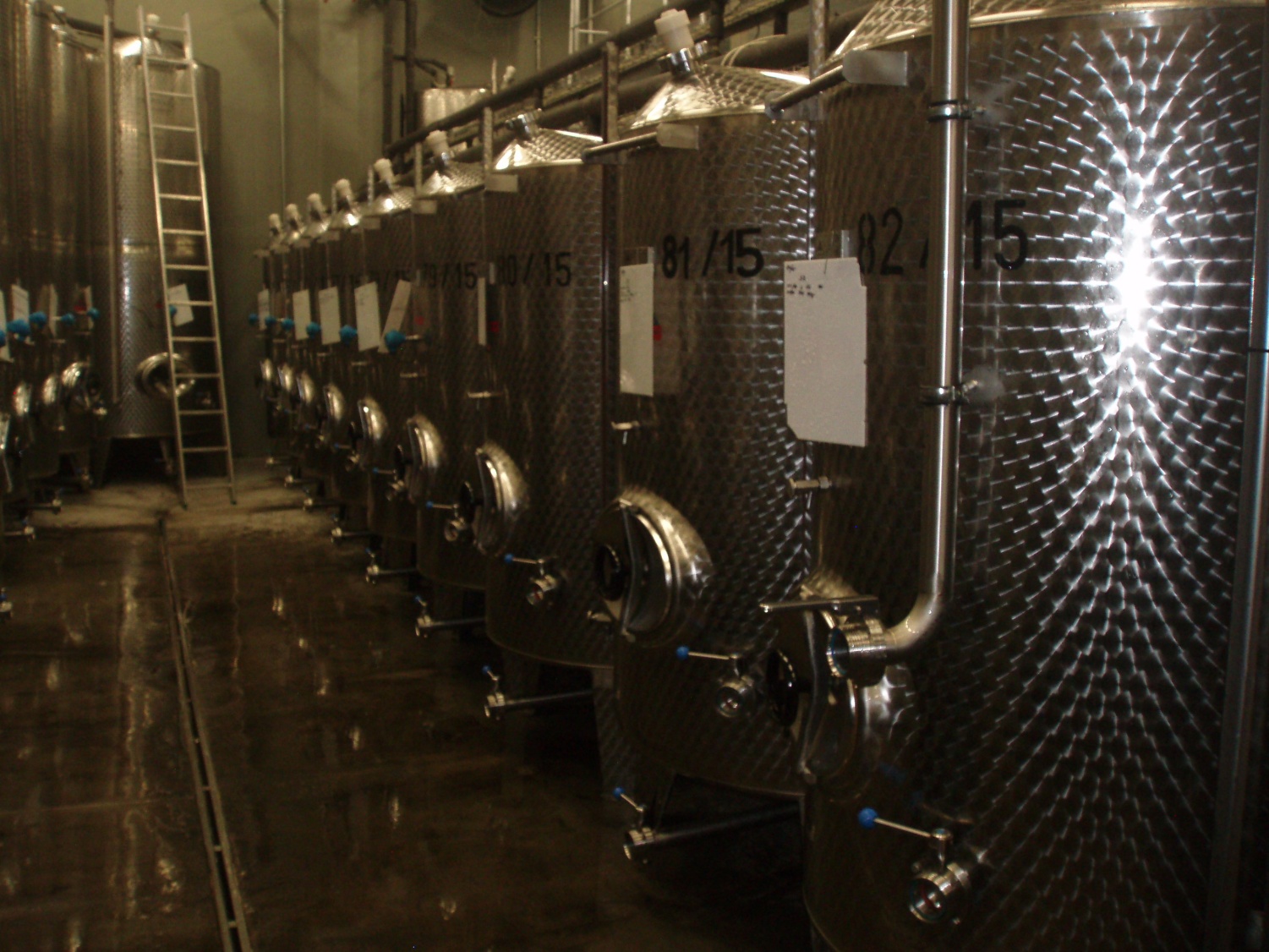 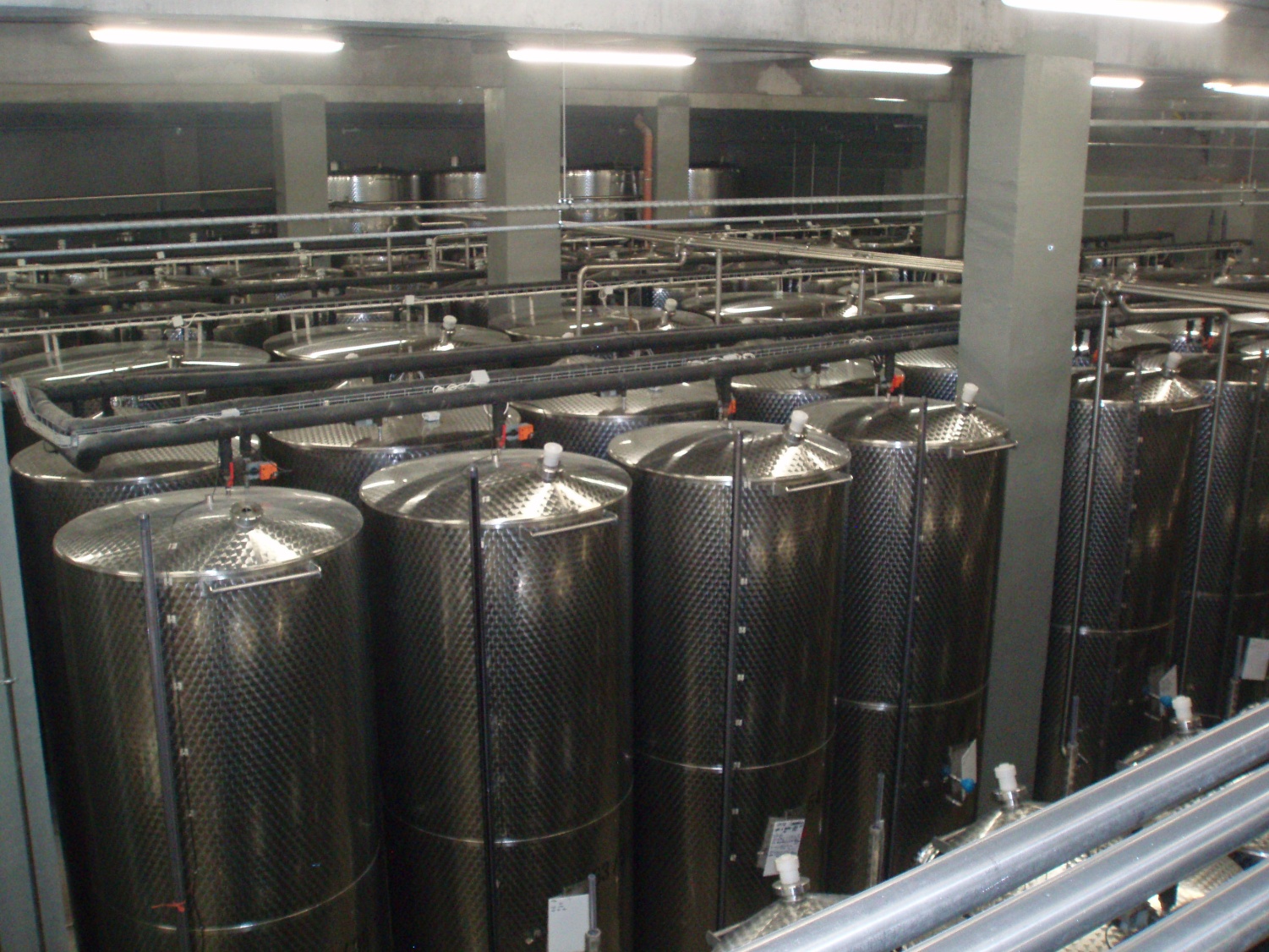 Stáčení vína
Po ukončení MLF a po usazení sedimentů (zbytku kvasinek) se víno stáčí do jiné nádoby.
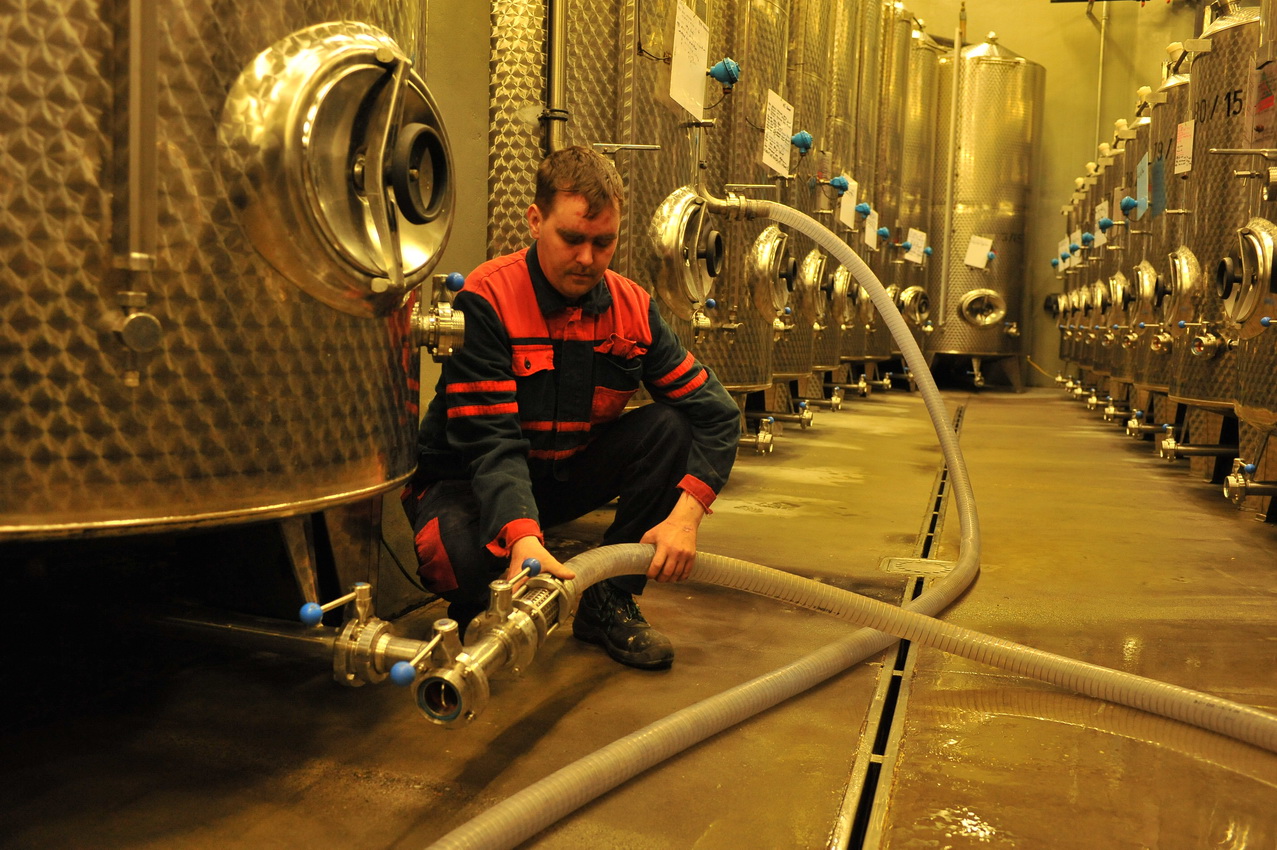 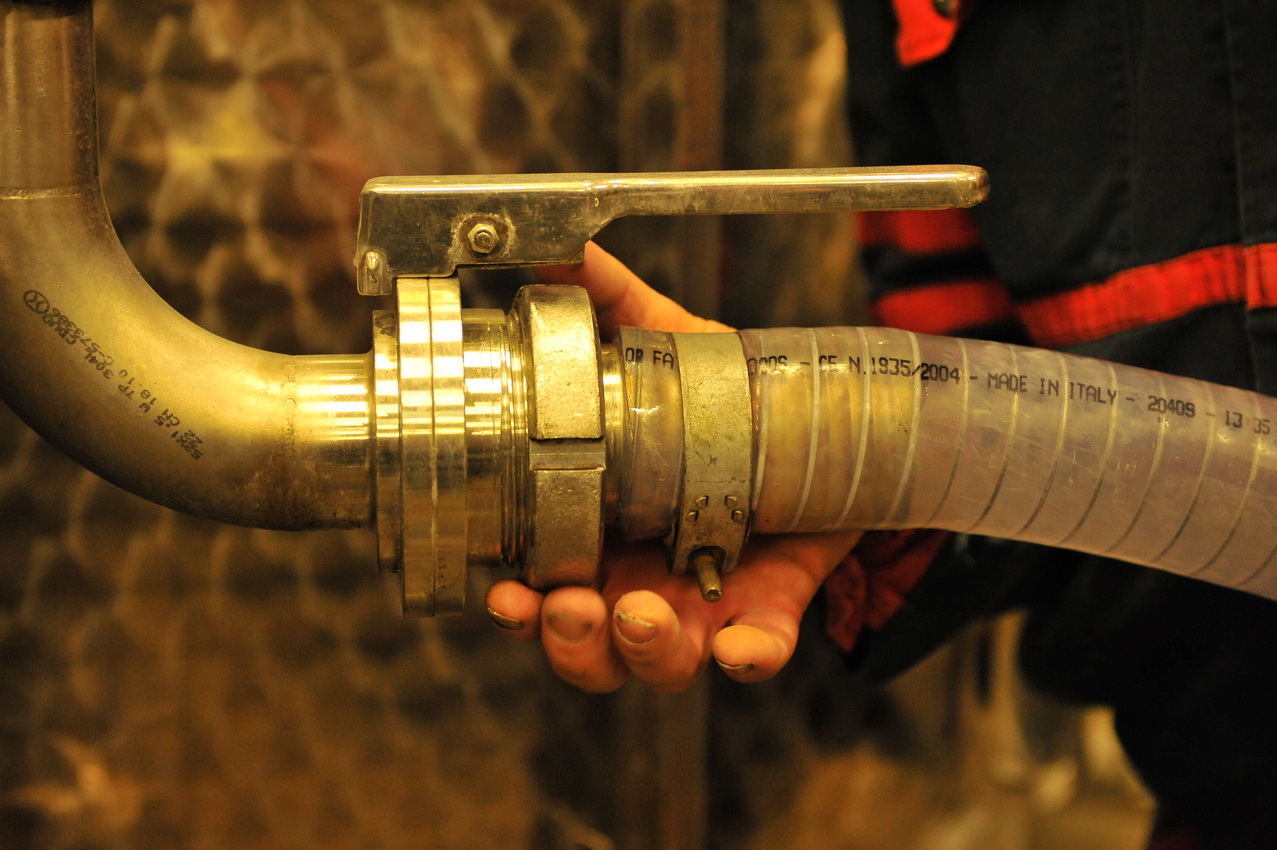 Školení vína
Je souhrn činností, jimiž zvyšujeme kvalitu vína a zajišťujeme jeho stabilizaci.
Školení vína
MLF
SCELOVÁNÍ VÍN
ČIŘENÍ
STABILIZACE VÍN
ZRÁNÍ VÍNA
FILTRACE
Scelování vín
Ke zlepšení jakosti konečného výrobku se provádí scelování, tj. mísení vín. Používá se zejména u výroby známkových vín, které tak získávají stabilní kvalitu a charakter.
Čiření vína
Je to usazování částic (kvasinky, barviva, třísloviny), ve víně.  Pro urychlení  vysrážení těchto částic přidáváme do vína čiřící prostředky, které  napomáhají rychlejší sedimentaci.
Stabilizace vína
Pomocí stabilizace likvidujeme nežádoucí mikroorganismy, které by mohly negativně ovlivnit víno po lahvování. Stabilitu vína dnes ovlivňujeme chladem, teplem a používáním oxidu siřičitého.
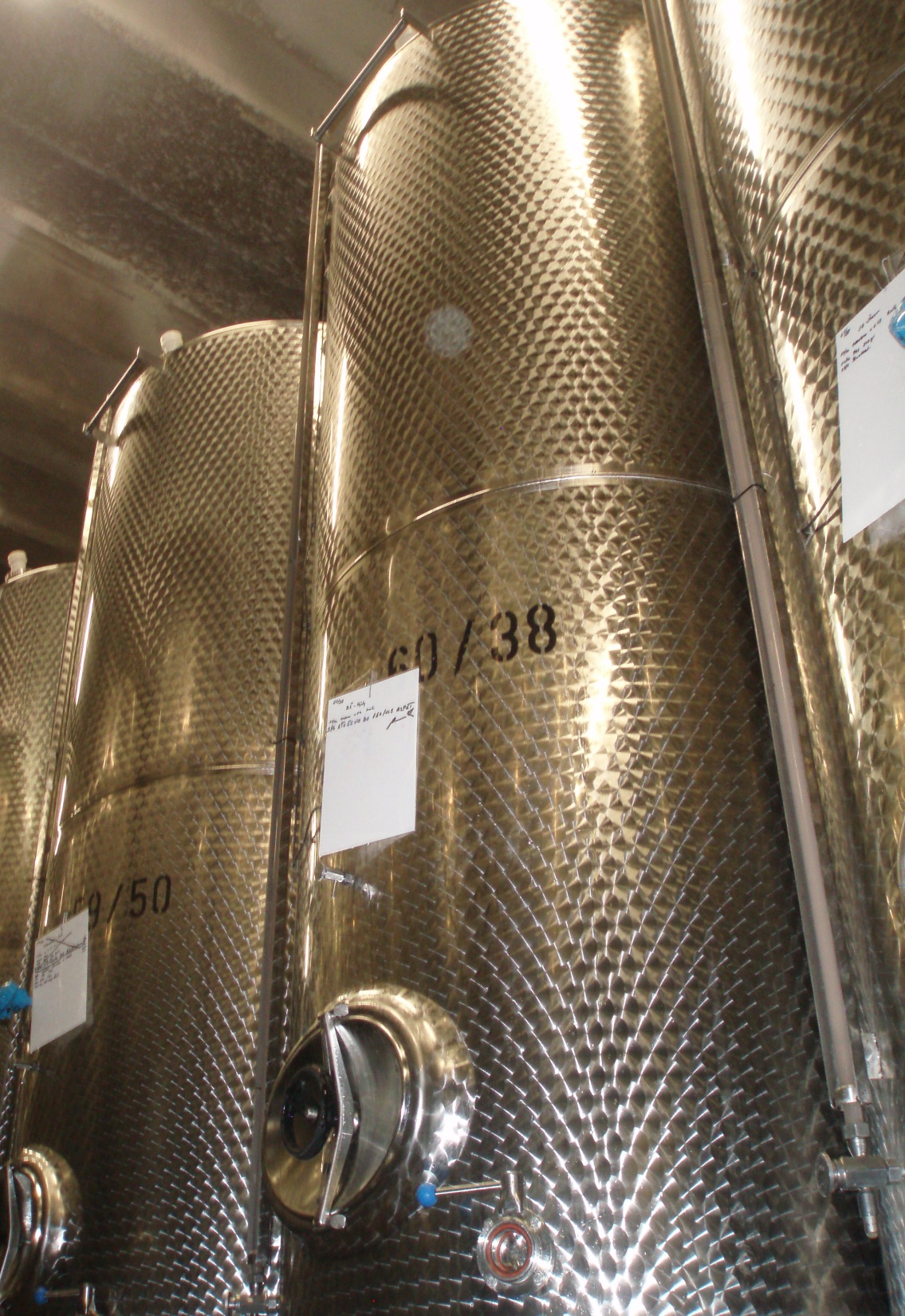 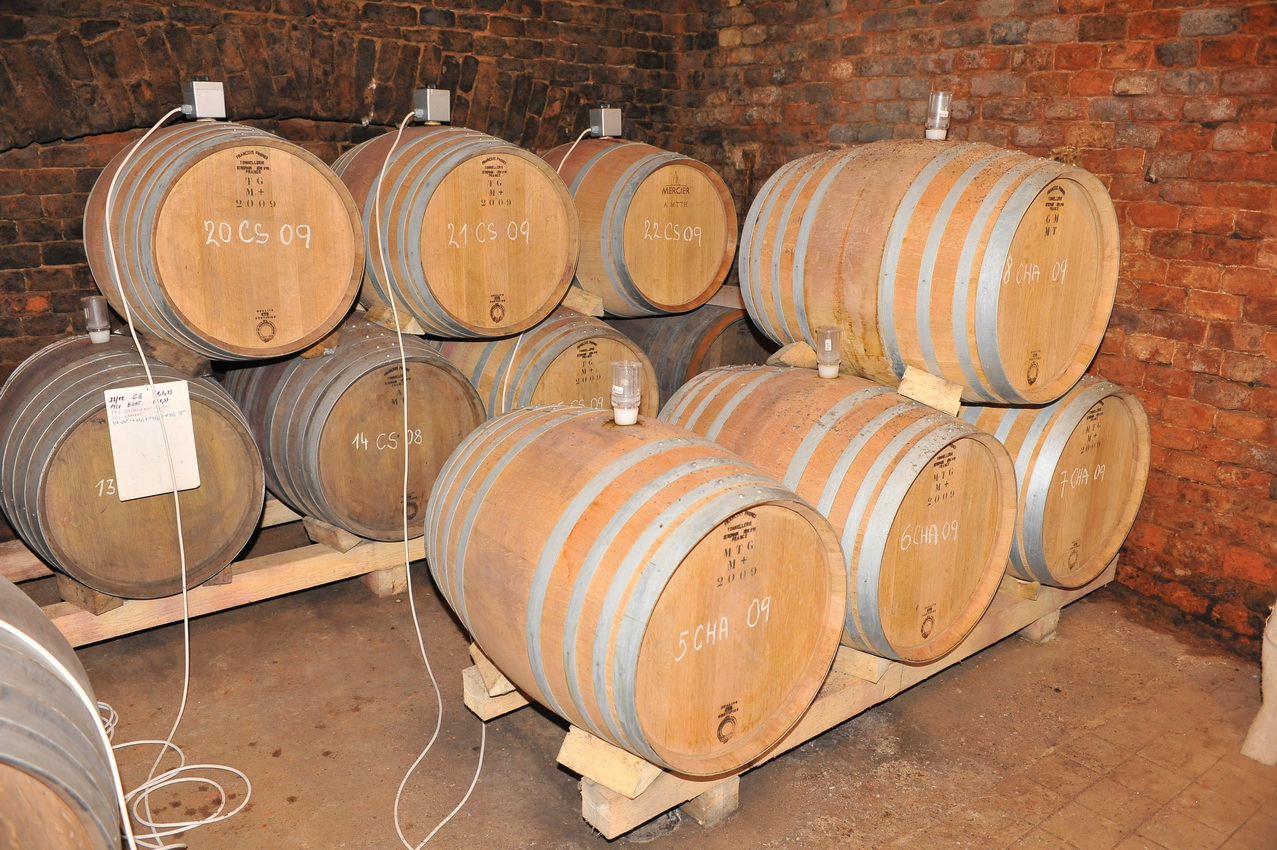 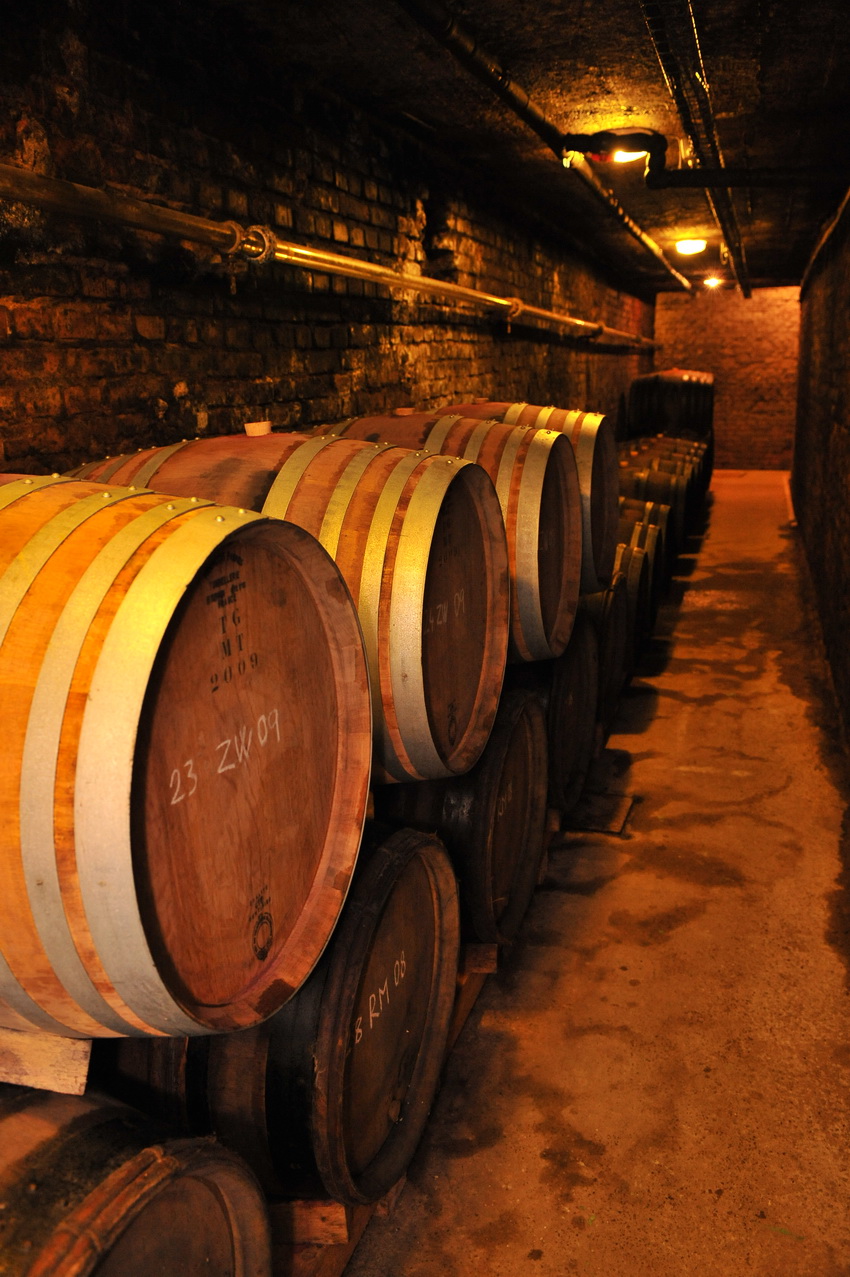 Zrání vína
V této fázi se dotváří chuť a aroma vína. Průběh zrání je ovlivňován vlivem kyslíku, tedy mikrooxidací - pozvolné okysličování umožňují sudy. Nádoby mají tedy svůj velký podíl na rychlosti a kvalitě zrání.
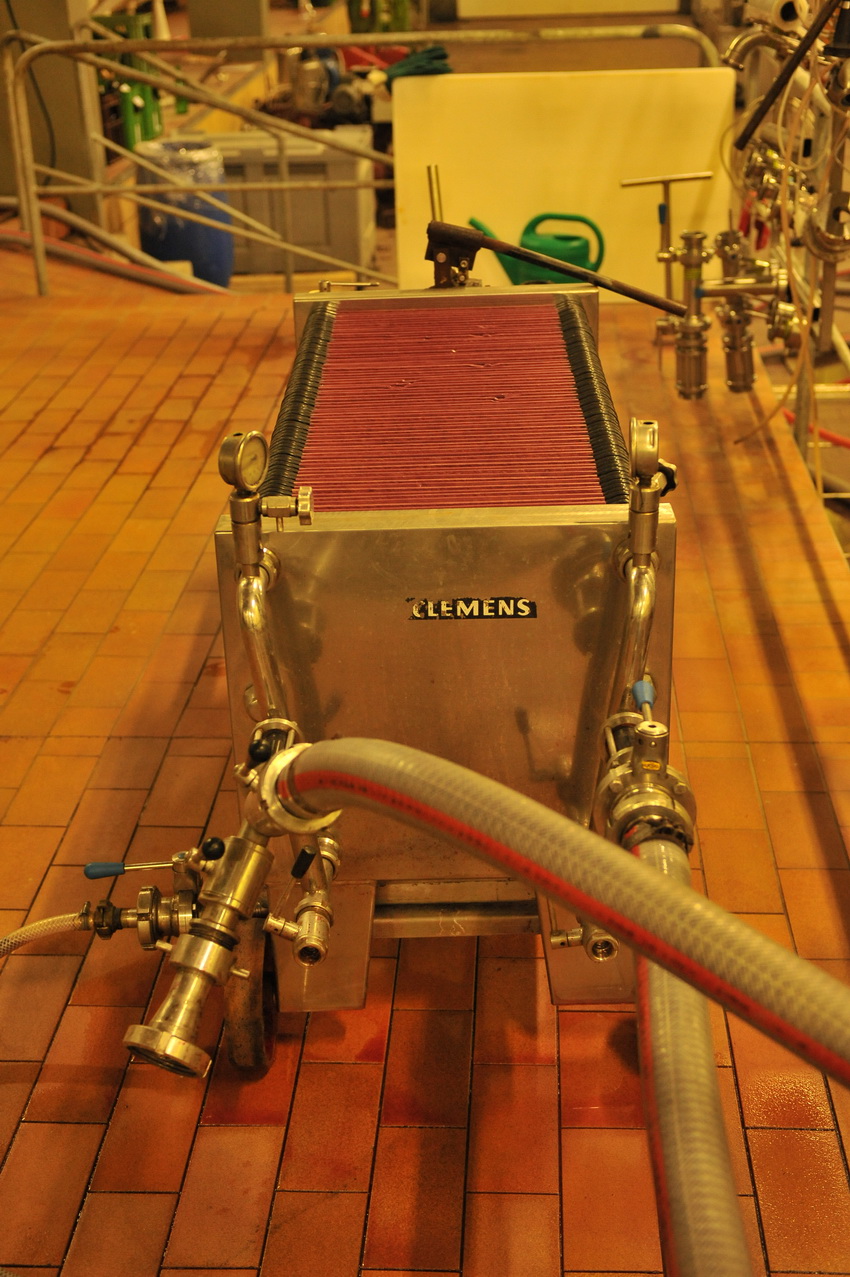 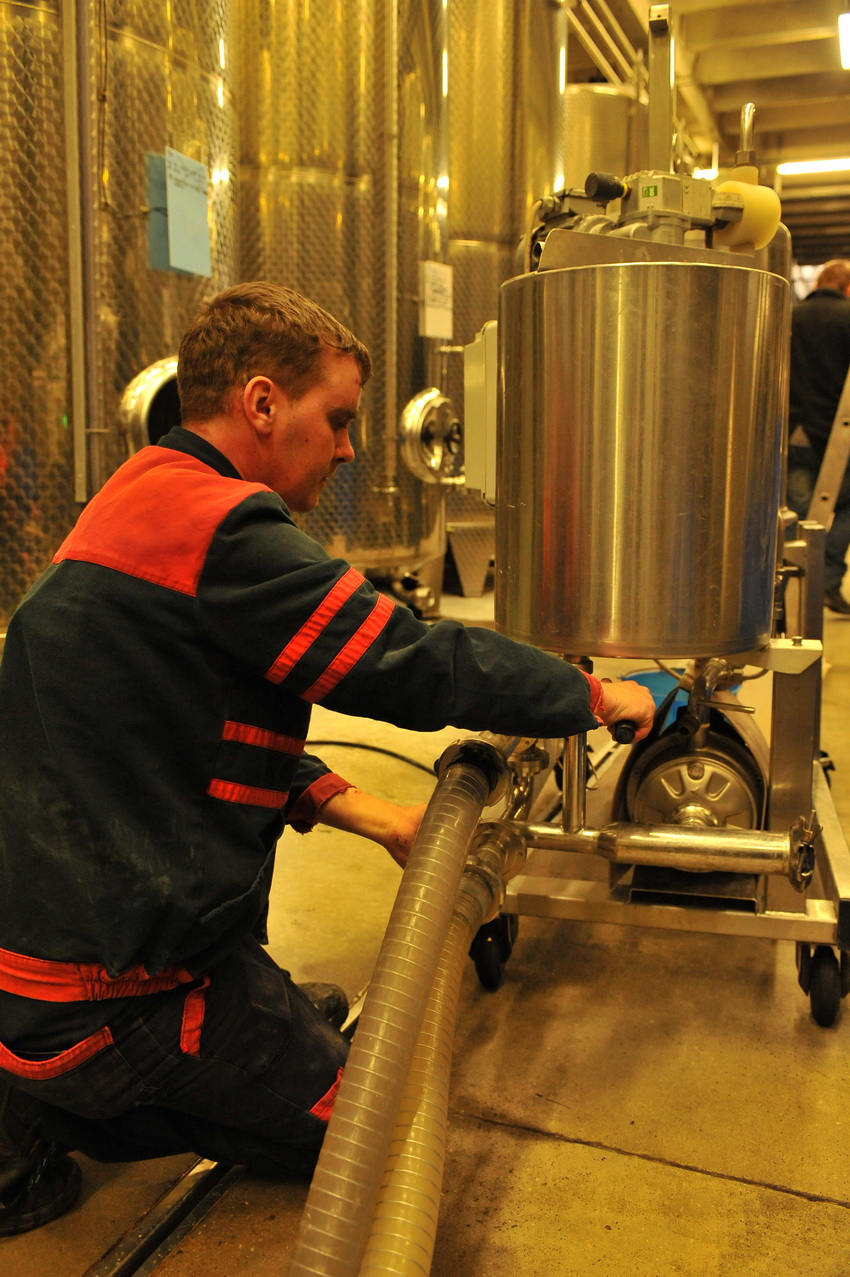 DESKOVÝ FILTR
KŘEMELINOVÝ FILTR
Filtrace
Před stáčením vína do lahví probíhá několik filtrací. Poslední filtrace si klade za cíl mikrobiologickou stabilitu vín. Víno se nejčastěji filtruje přes křemelinu, celulózová vlákna a jiné filtrační vložky.
Lahvování
Závěrečná fáze výroby vína je důležitější, než by se na první pohled zdálo. Úroveň lahvovacího procesu přímo ovlivní výslednou kvalitu vína.
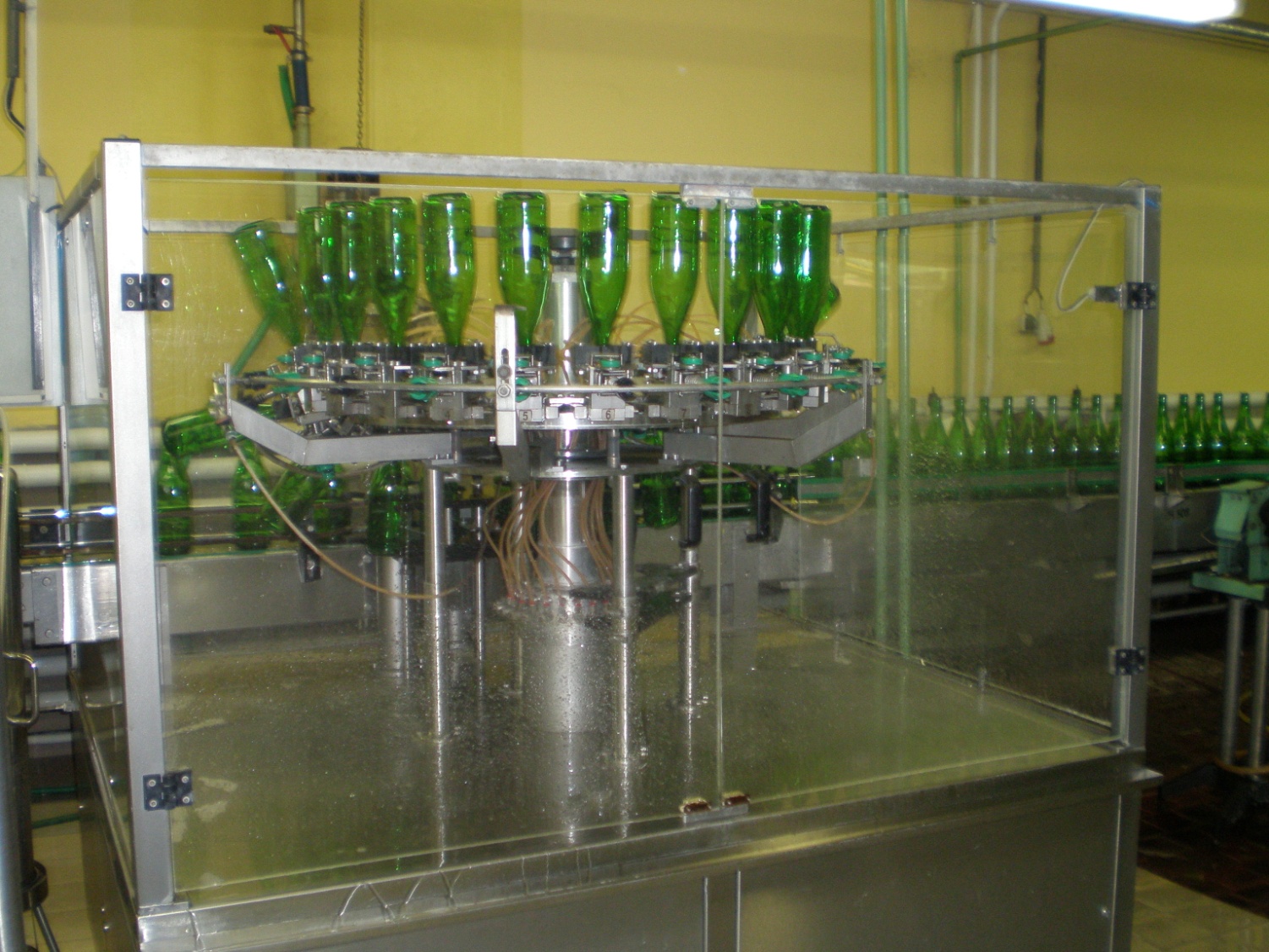 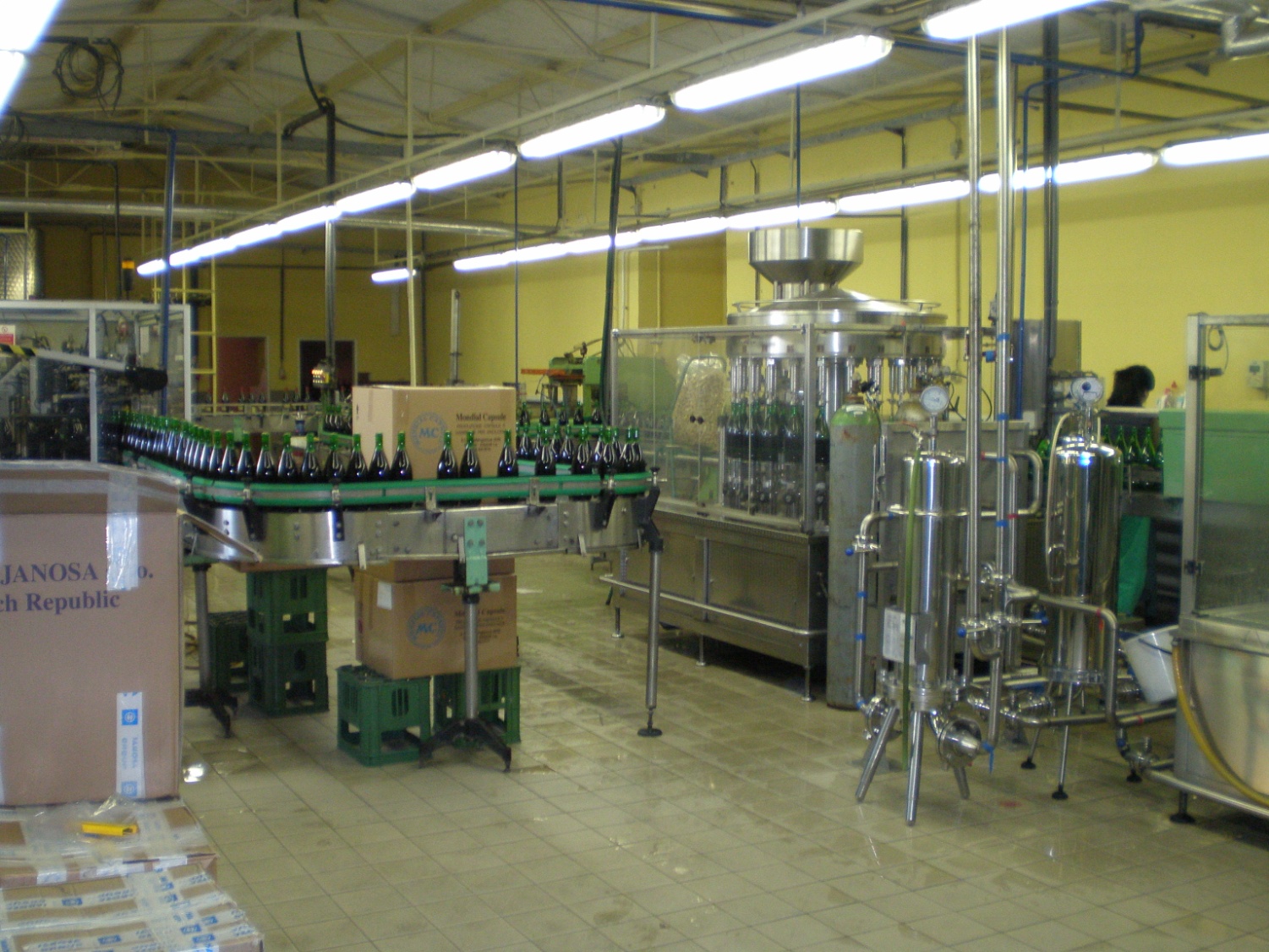 DĚKUJI VÁM ZA POZORNOST